CHÀO MỪNG CÁC EM 
ĐẾN VỚI TIẾT HỌC
BÀI TẬP CUỐI CHƯƠNG I
NỘI DUNG BÀI HỌC
Củng cố kiến thức
Luyện tập
Vận dụng
3
I. CỦNG CỐ KIẾN THỨC
HOẠT ĐỘNG NHÓM
Tổng hợp kiến thức theo nội dung của mỗi nhóm thành sơ đồ tư duy vào giấy A1.
NHÓM 1: TẬP HỢP Q CÁC SỐ HỮU TỈ
Khái niệm số hữu tỉ.
Thứ tự trong tập hợp số hữu tỉ.
Biểu diễn số hữu tỉ trên trục số.
Số đối của một số hữu tỉ.
So sánh các số hữu tỉ.
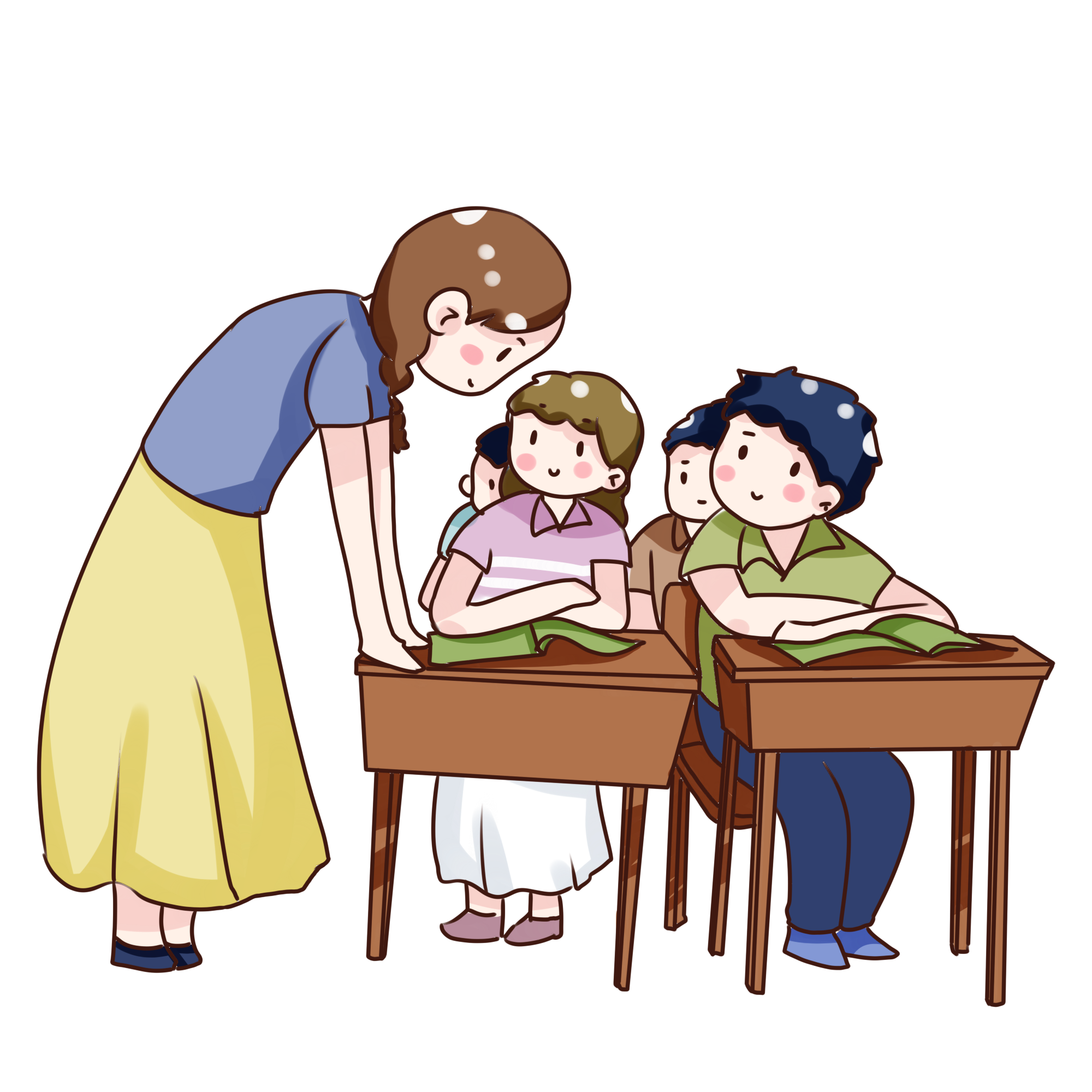 NHÓM 2: CÁC PHÉP TÍNH VỚI SỐ HỮU TỈ
Cộng, trừ hai số hữu tỉ 
Tính chất của phép cộng số hữu tỉ 
Quy tắc chuyển vế
Quy tắc nhân, chia hai số hữu tỉ.
Tính chất của phép nhân số hữu tỉ.
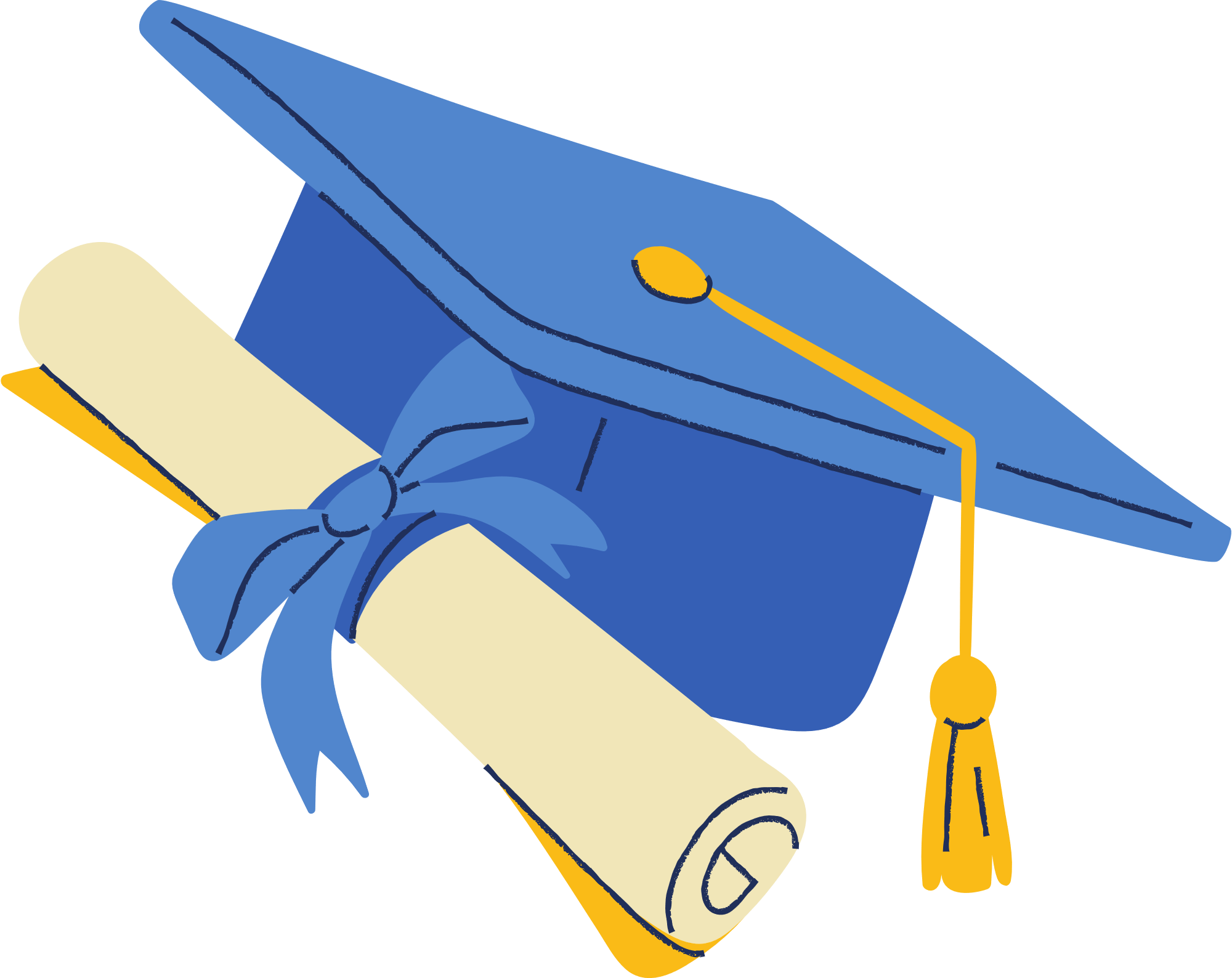 NHÓM 3: LUỸ THỪA VỚI SỐ MŨ TỰ NHIÊN CỦA MỘT SỐ HỮU TỈ
Phép tính lũy thừa với số mũ tự nhiên 
Tích và thương của hai lũy thừa cùng cơ số
Lũy thừa của lũy thừa
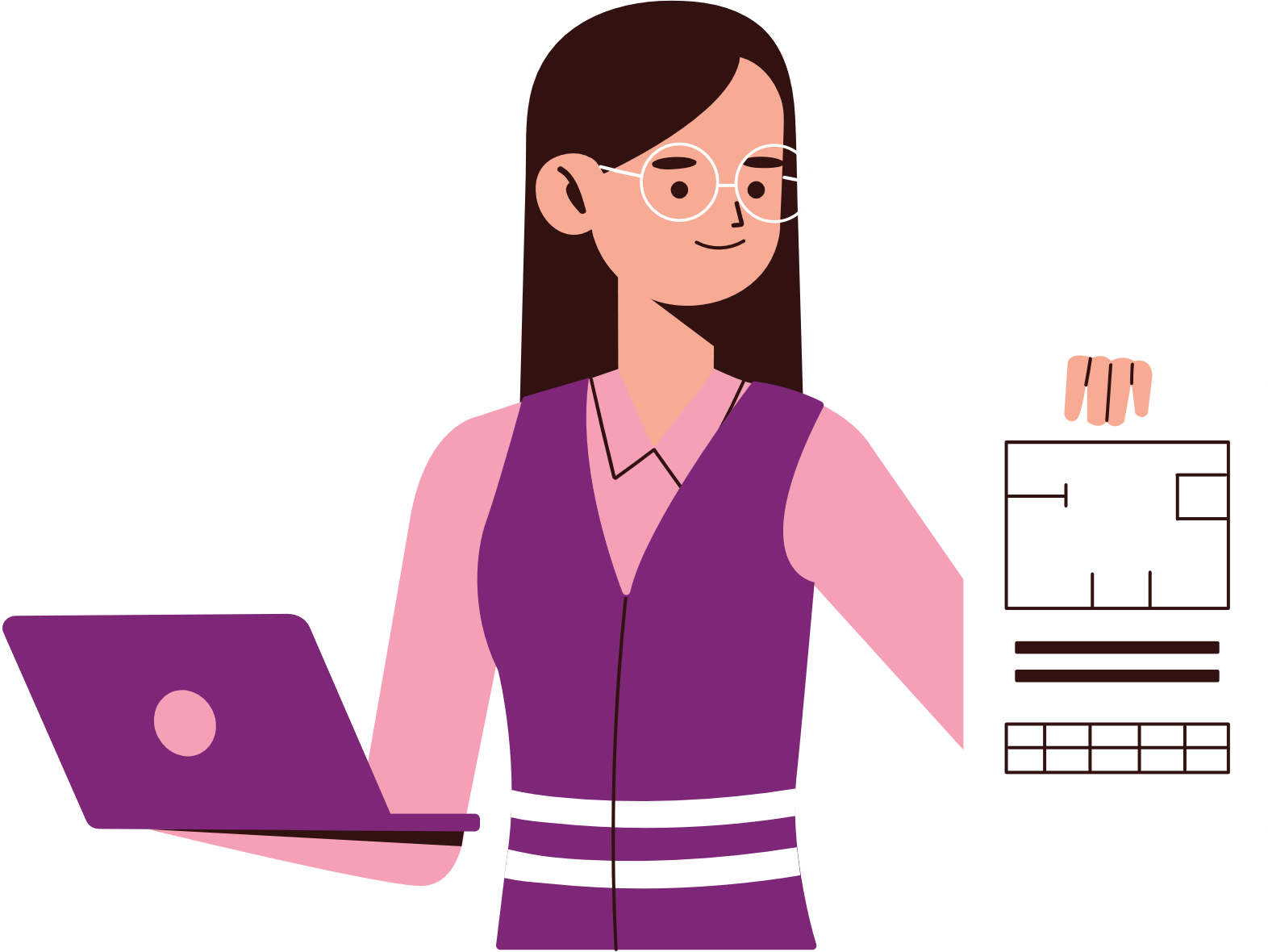 NHÓM 4: THỨ TỰ THỰC HIỆN CÁC PHÉP TÍNH. QUY TẮC DẤU NGOẶC + BIỂU DIỄN THẬP PHÂN CỦA SỐ HỮU TỈ
Thứ tự thực hiện các phép tính. 
Quy tắc dấu ngoặc .
Biểu diễn thập phân của số hữu tỉ. (Số thập phân hữu hạn; Số thập phân vô hạn tuần hoàn)
II. LUYỆN TẬP
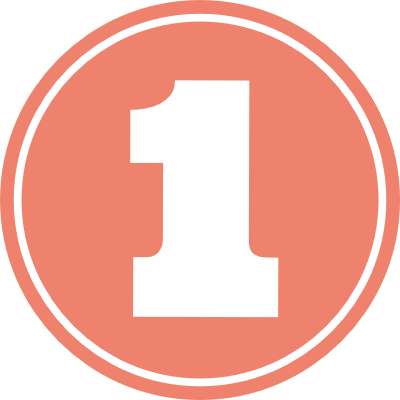 a) Sắp xếp các số sau theo thứ tự tăng dần:
Giải
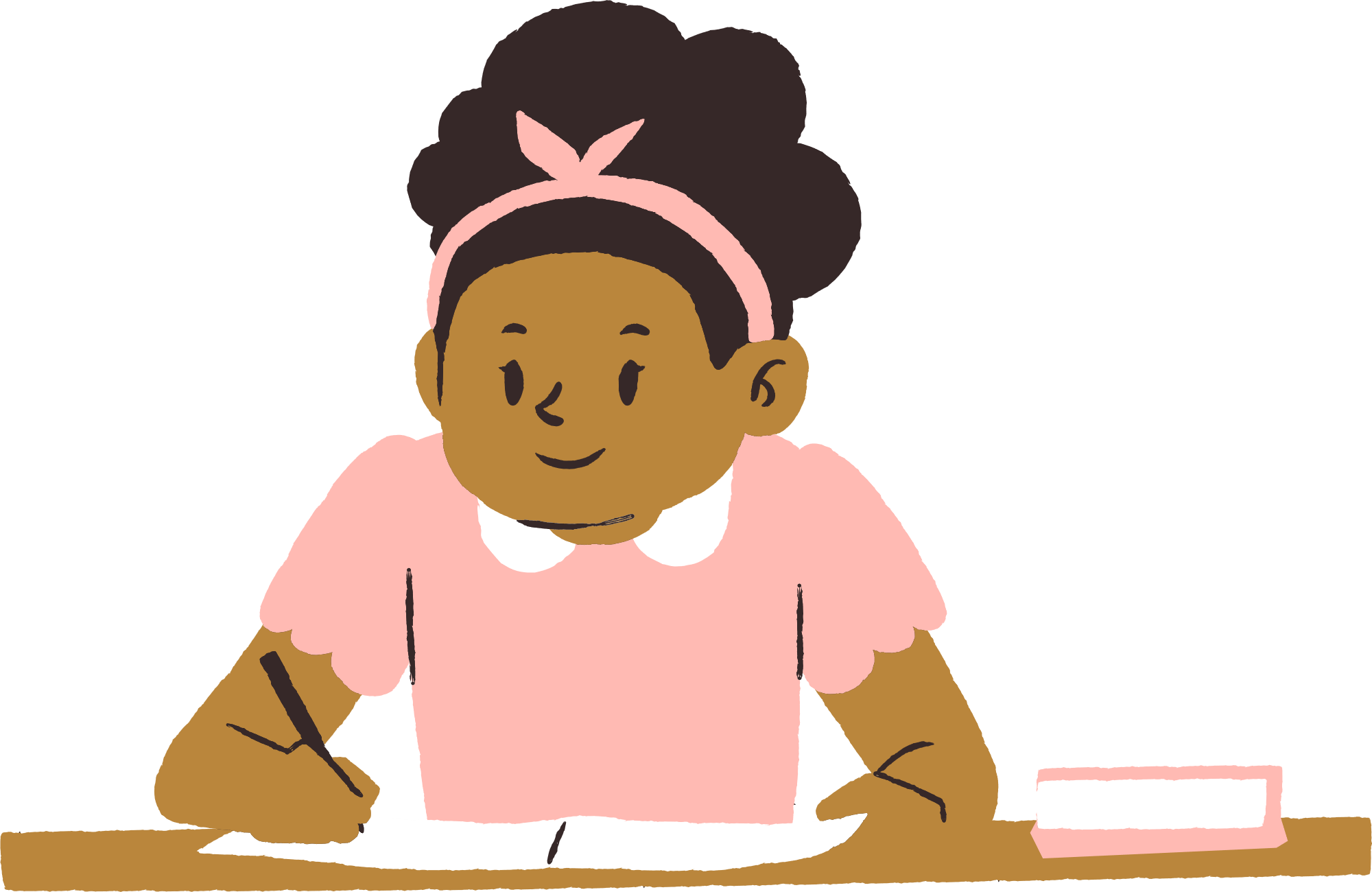 b) Trong 3 điểm A, B, C trên trục số dưới đây có điểm biểu diễn số hữu tỉ 0,5. Hãy xác định điểm đó.
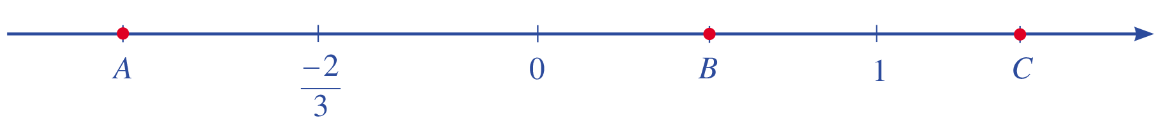 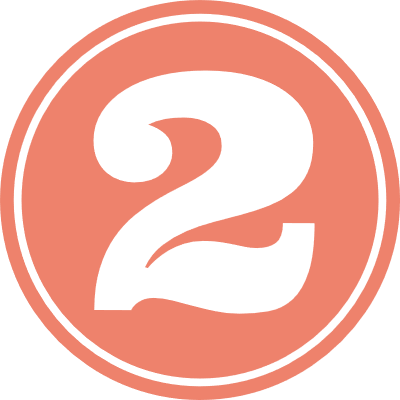 Tính
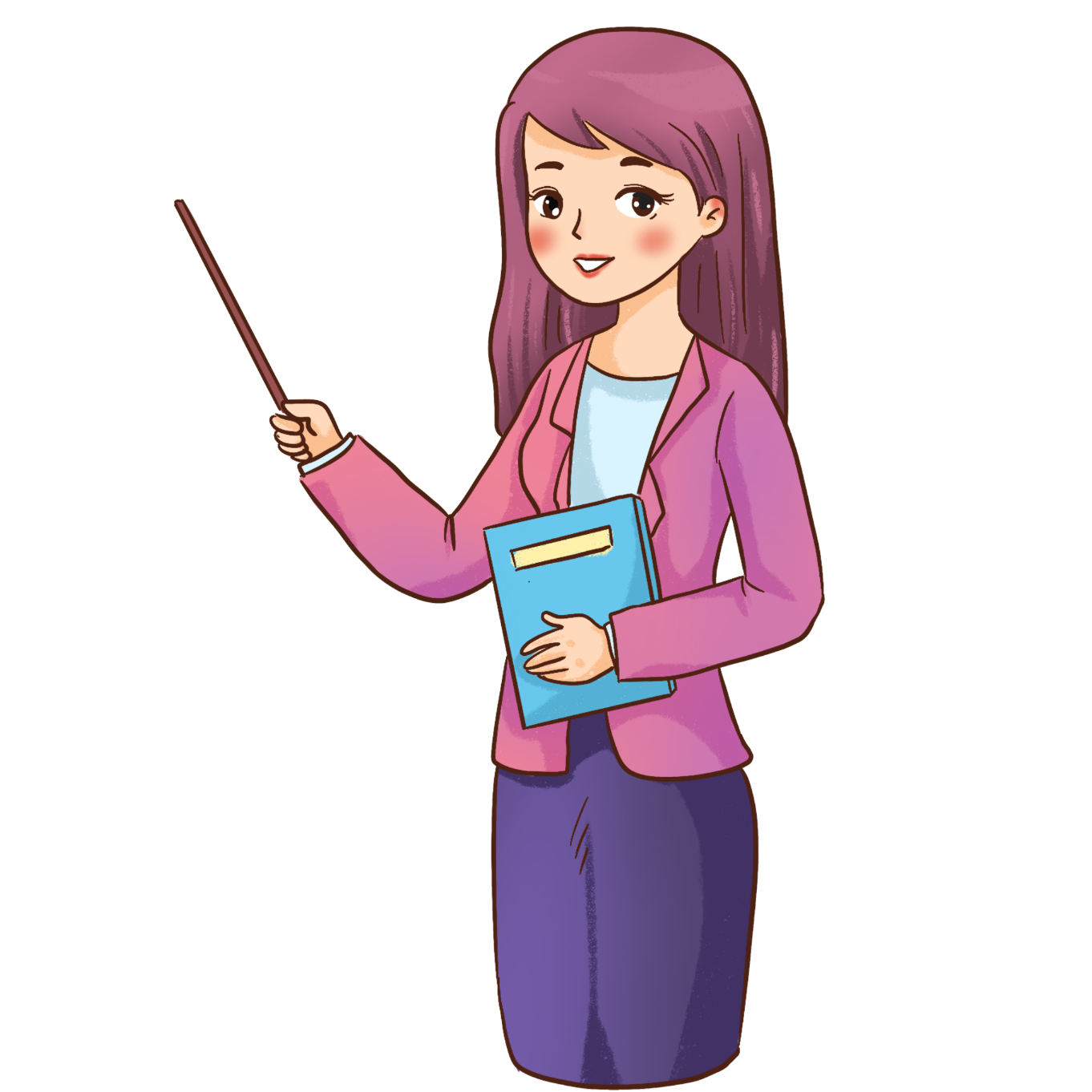 a)
b)
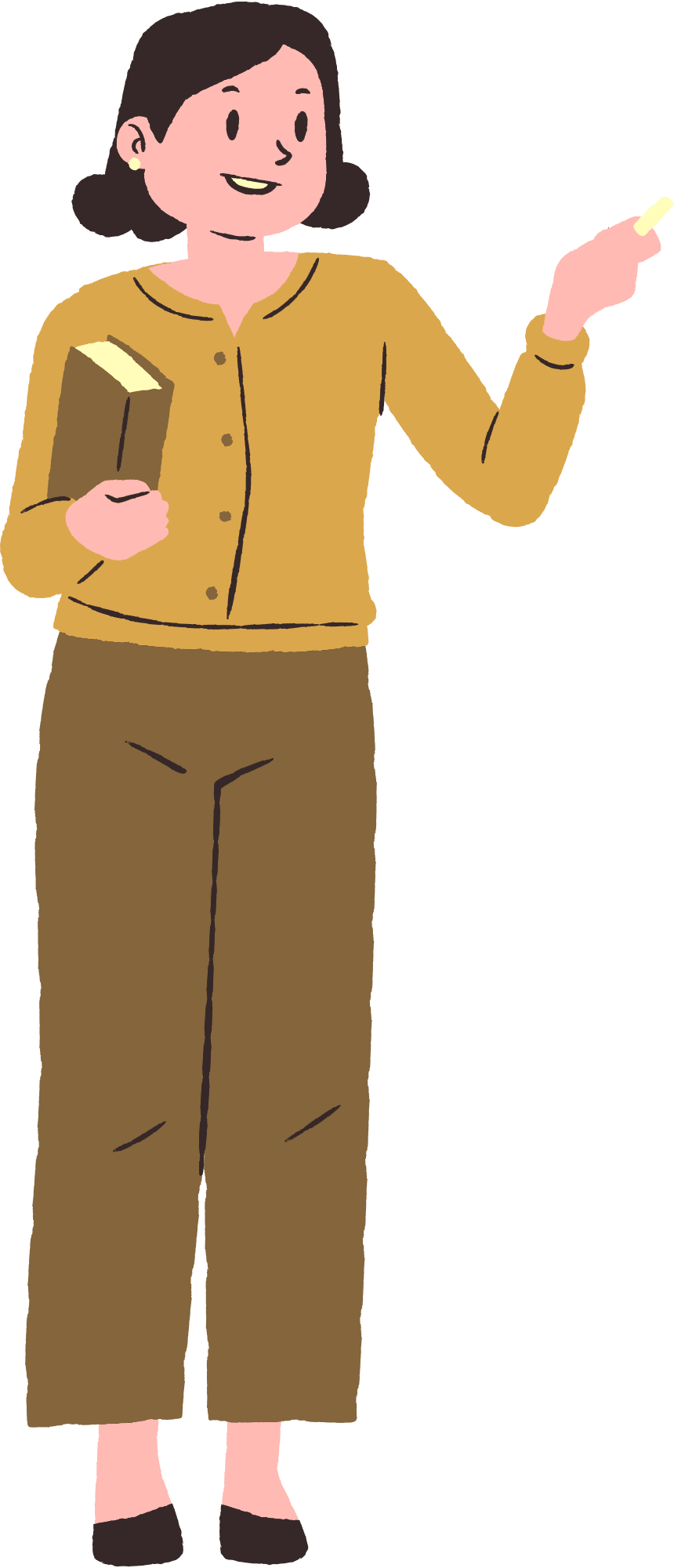 c)
d)
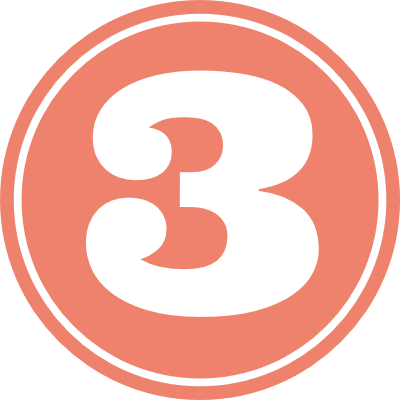 Tính một cách hợp lí:
a)
b)
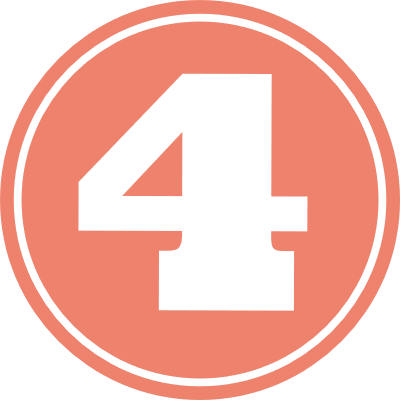 Tính:
a)
b)
c)
d)
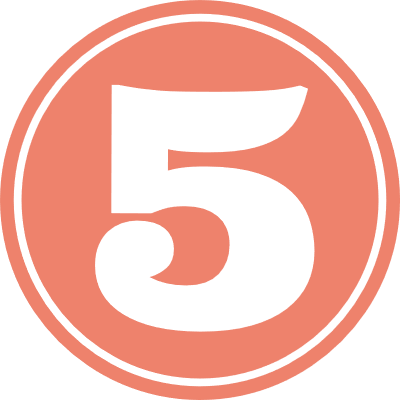 b)
a)
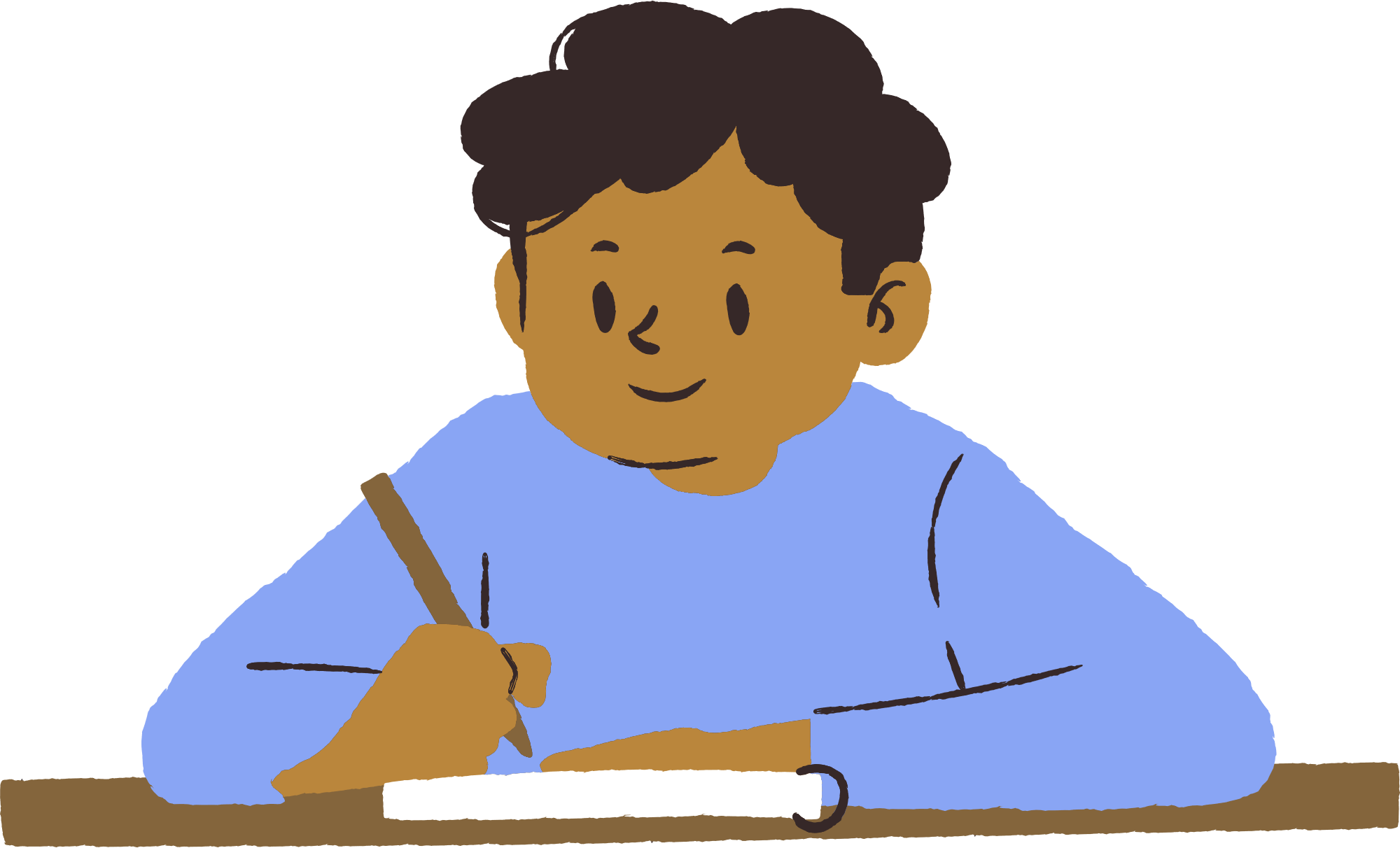 c)
d)
III. VẬN DỤNG
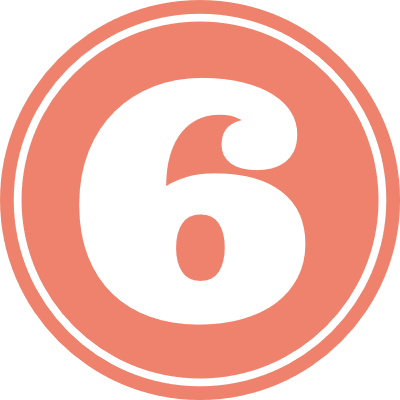 Sắp xếp các số sau theo thứ tự tăng dần
a)
Giải
b)
Giải
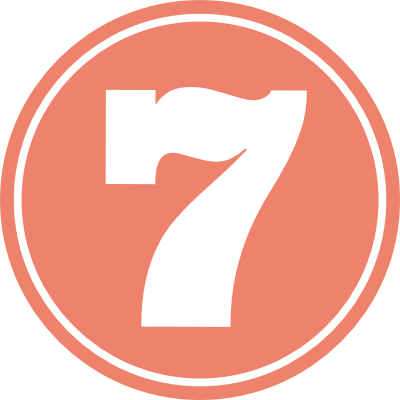 Giải
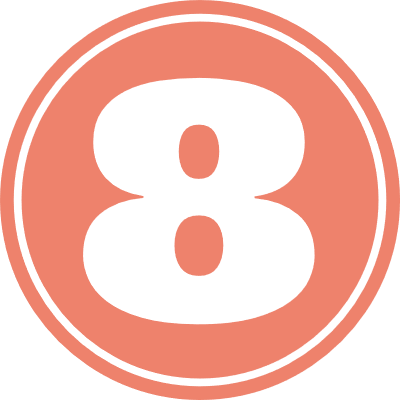 Giải
23
Một trường trung học cơ sở có các lớp 7A, 7B, 7C, 7D, 7E; mỗi lớp đều có 40 học sinh. Sau khi sơ kết học kì I, số học sinh đạt kết quả học tập ở mức Tốt của mỗi lớp đó được thể hiện qua biểu đồ cột ở Hình 9.
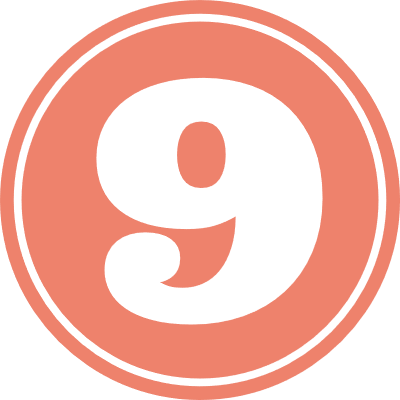 a) Lớp nào có số học sinh đạt kết quả học tập ở mức Tốt ít hơn một phần tư số học sinh của cả lớp?
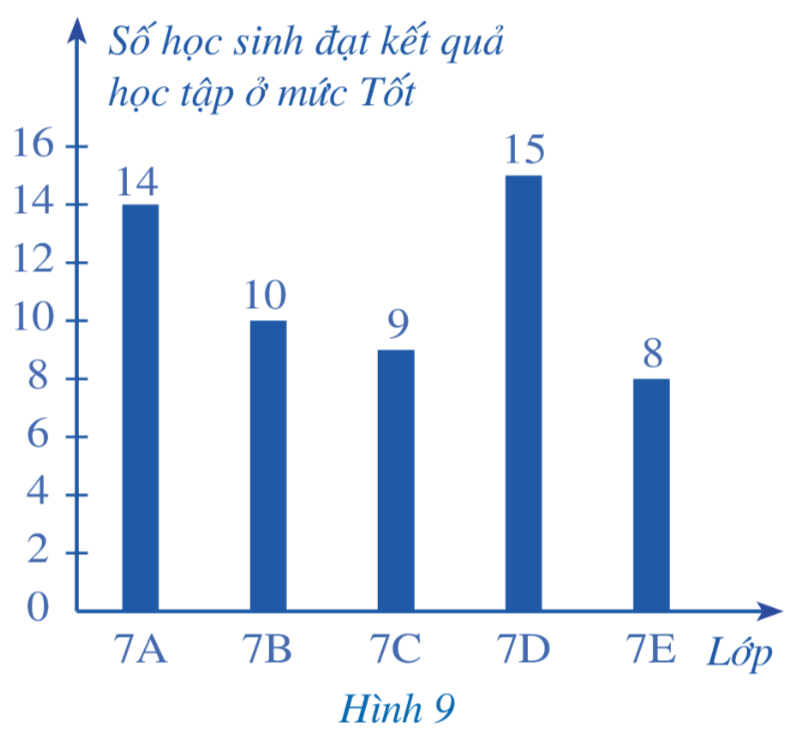 b) Lớp nào có số học sinh đạt kết quả học tập ở mức Tốt nhiều hơn một phần ba số học sinh của cả lớp?
c) Lớp nào có số học sinh đạt kết quả học tập ở mức Tốt cao nhất, thấp nhất?
Giải
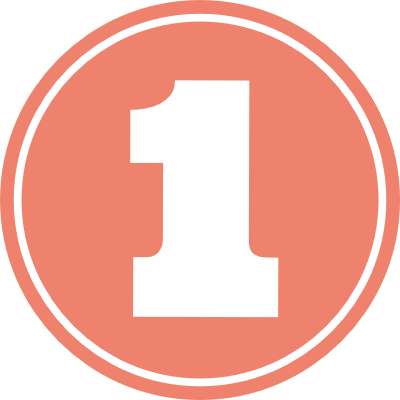 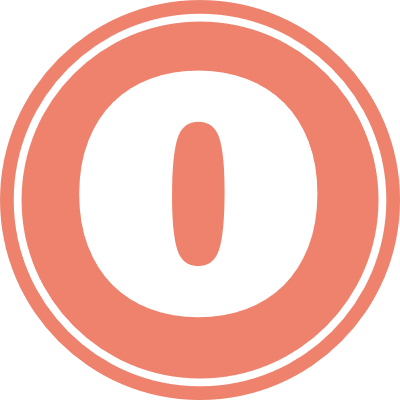 Sản lượng chè và hạt tiêu xuất khẩu của Việt Nam qua một số năm được biểu diễn trong biểu đồ cột kép ở Hình 10.
a) Những năm nào Việt Nam có sản lượng chè xuất khẩu trên 1 triệu tấn? Sản lượng hạt tiêu xuất khẩu trên 0,2 triệu tấn?
b) Năm nào Việt Nam có sản lượng chè xuất khẩu lớn nhất? Sản lượng hạt tiêu xuất khẩu lớn nhất?
c) Tính tỉ số phần tram của sản lượng chè xuất khẩu năm 2013 và sản lượng chè xuất khẩu năm 2018 ( làm tròn đến hàng đơn vị).
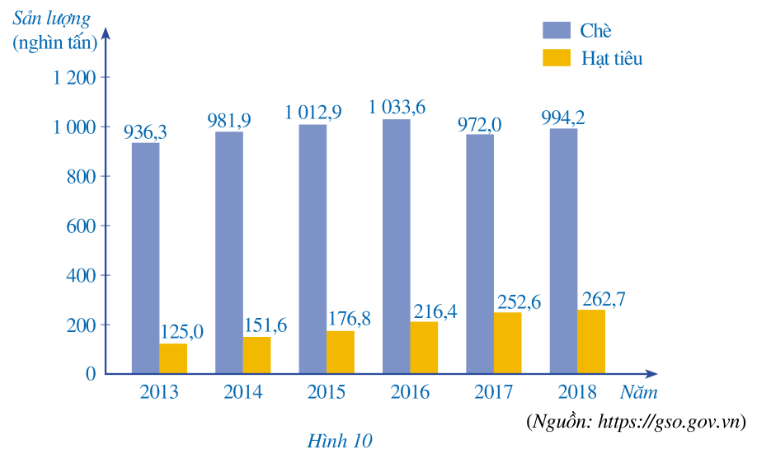 Giải
HƯỚNG DẪN VỀ NHÀ
Hoàn thành các bài tập trong SBT
Ôn lại kiến thức đã học trong bài
Chuẩn bị bài mới “Số vô tỉ. Căn bậc hai số học”.
CẢM ƠN CÁC EM ĐÃ LẮNG NGHE BÀI GIẢNG!